Итоговая выпускная работа по курсу: «Промышленный дизайн в системах CAD»
Выполнила:           Самсонова О.В.
Общий вид 3D-модели сборки и входящих в нее деталей
Стандартные изделия
Шайба С10.37. ГОСТ 11371-78
Шплинт 2,5х18,4 ГОСТ 397-79
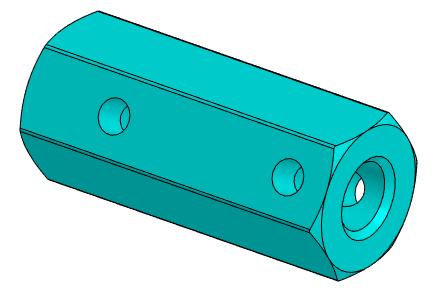 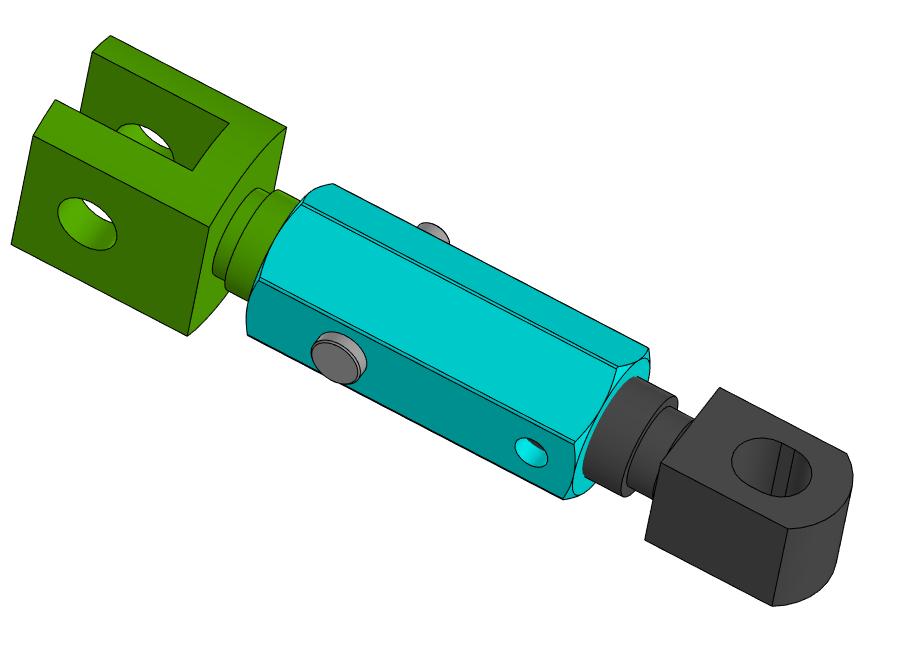 Корпус
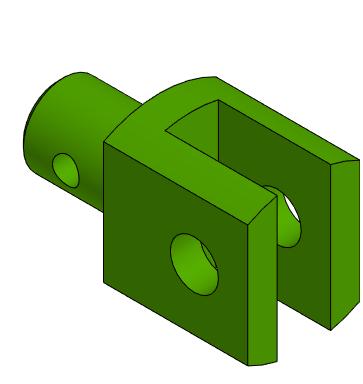 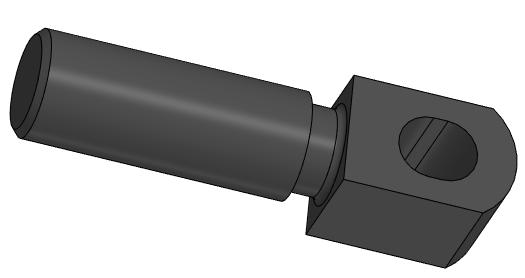 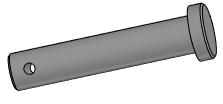 Винт
Проушина
Палец
[Speaker Notes: Сборочная единица серьга подвесная состоит из таких компонентов как Корпус, Винт, Проушина, Палец и стандартных изделий Шайбы и Шплинта.
Детали входящие в сборку моделировались преимущественно элементами выдавливания и вращения. Построение деталей палец и корпус можно частично автоматизировать с помощью библиотек «Валы и механические передачи».
Стандартные изделия Шайба и Шплинт вставлялись из библиотеки.
При создании сборки использовались такие сопряжения поверхностей как Соосность, Совпадение, Касание, Параллельность.
Моделирование сборки проводилось методом снизу вверх, так как геометрические размеры компонентов были заранее известны.]
Сборочный чертеж и спецификация
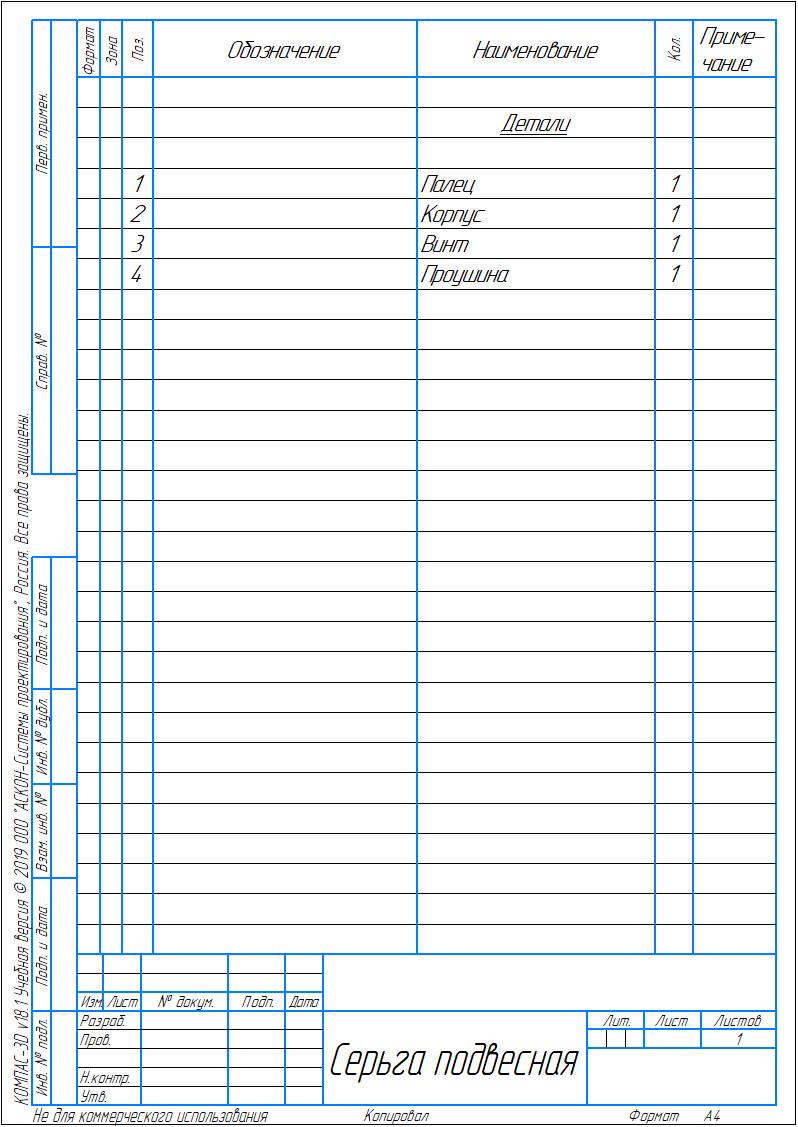 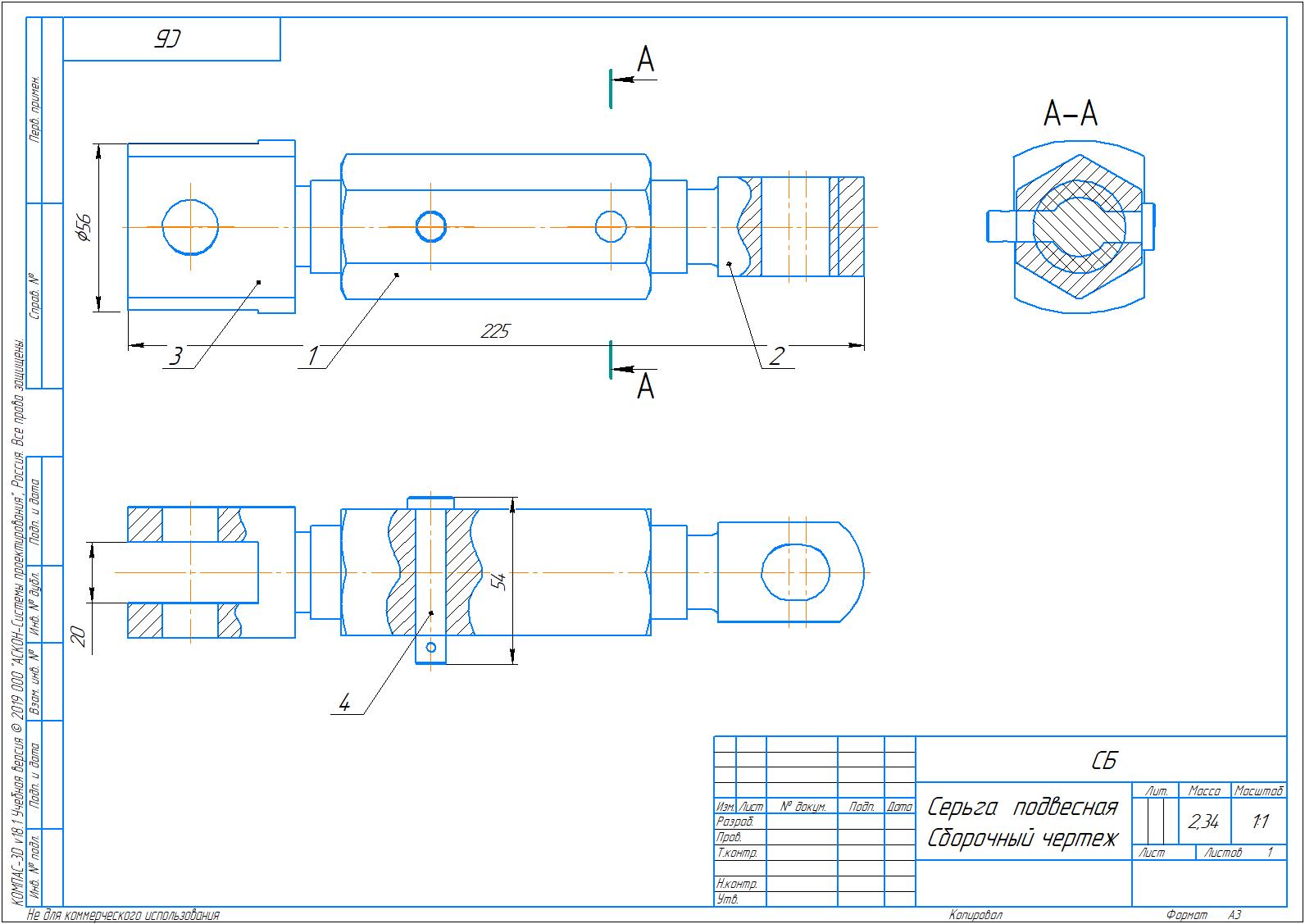 [Speaker Notes: В процессе выполнения работы была сгенерирована спецификация и создал ассоциативный сборочный чертеж.
На чертеже указаны необходимые размеры, местные разрезы, проставлены позиции.]
Рабочие чертежи 2-х деталей
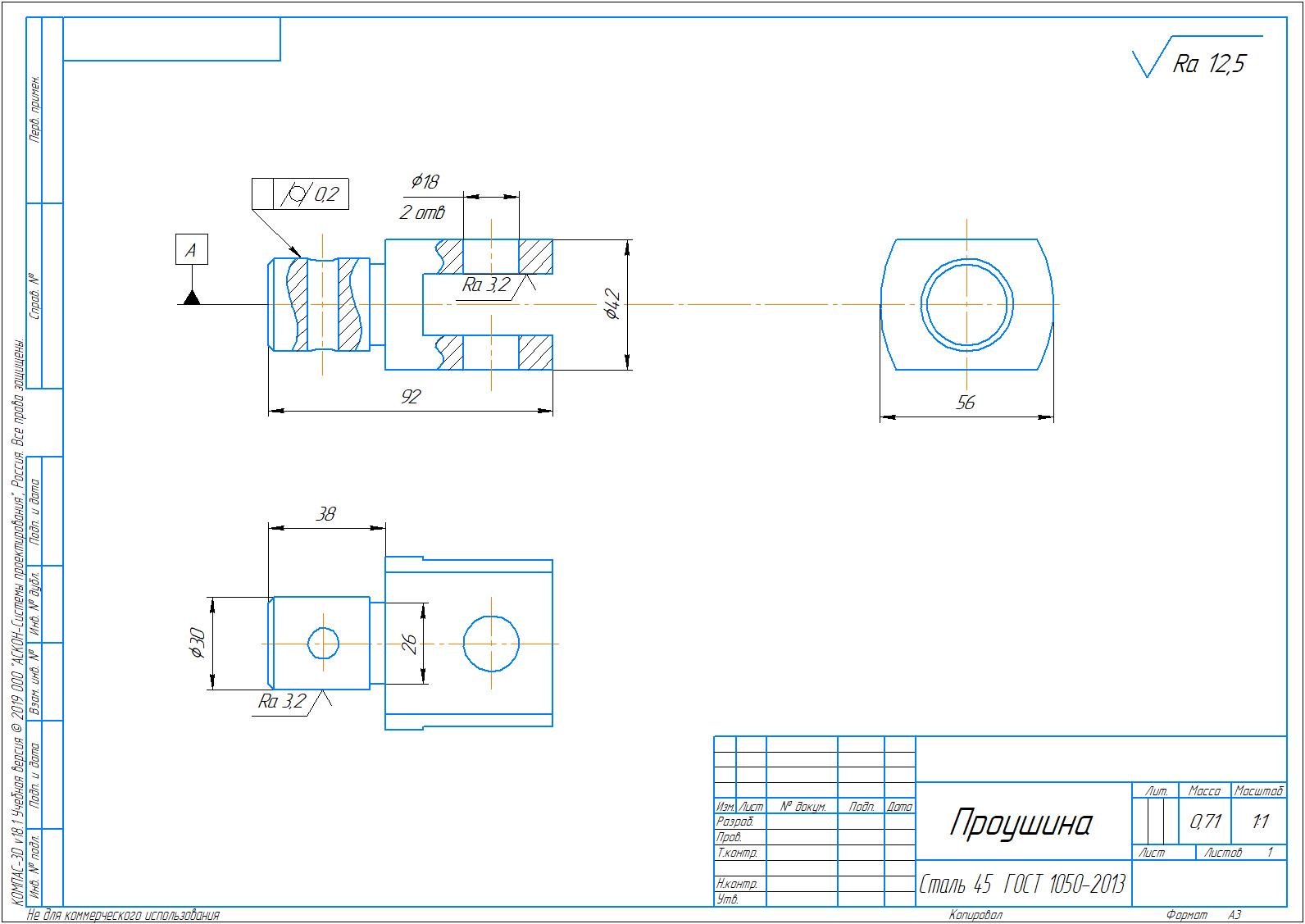 Палец
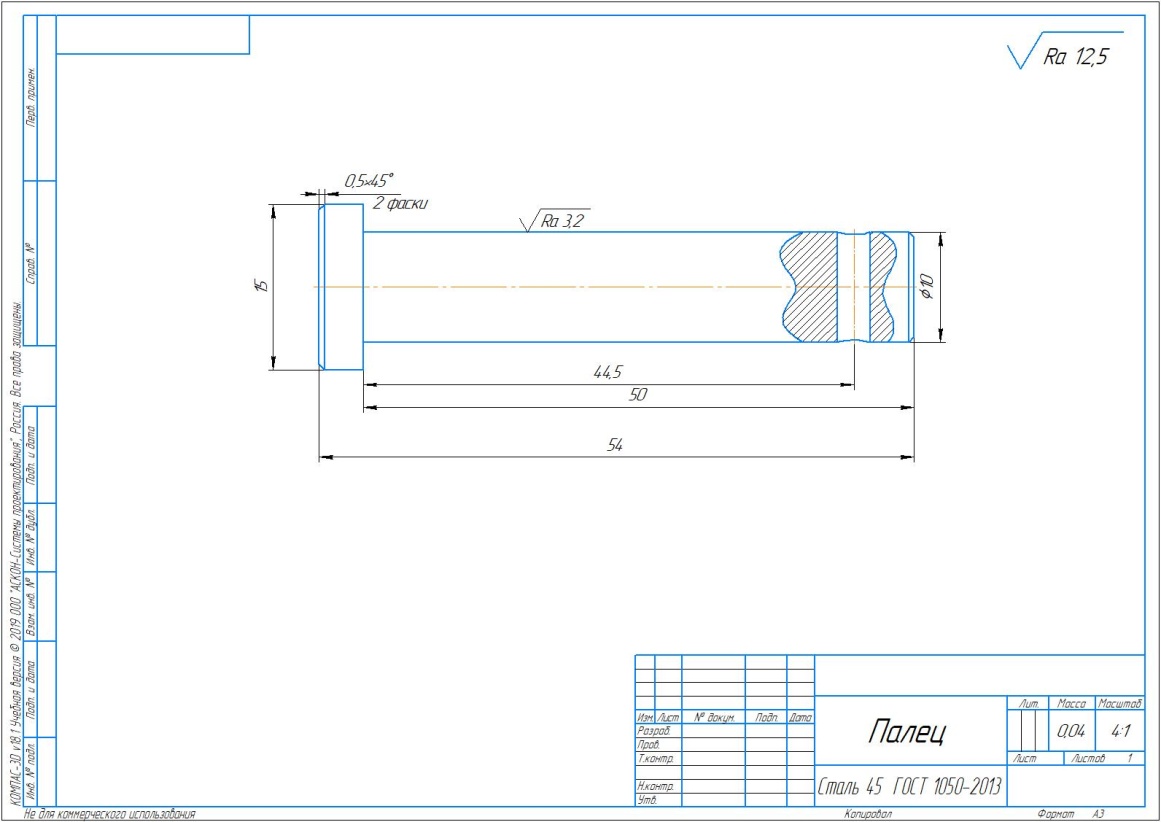 Проушина
[Speaker Notes: В работе выполнялись также ассоциативные рабочие чертежи деталей, входящих в состав сборки: Палец и Проушина.
Чертежи оформлены в соответствии с требованиями ЕСКД: имеют все необходимые виды, разрезы, размеры и элементы оформления: базы, шероховатости и т.д.]
Фотореалистичное изображение изделия
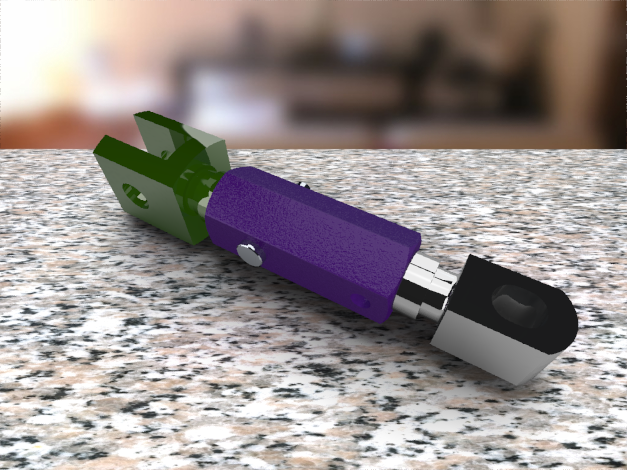 [Speaker Notes: С помощью библиотеки Artistan Rendering было визуализировано фотореалистичное изображение. В процессе выполнения визуализации были назначены материалы, рельефы и текстуры определенных деталей, выставлено освещение, выбраны линзы.]
Скрин анимации разборки изделия в конечном (разобранном) положении
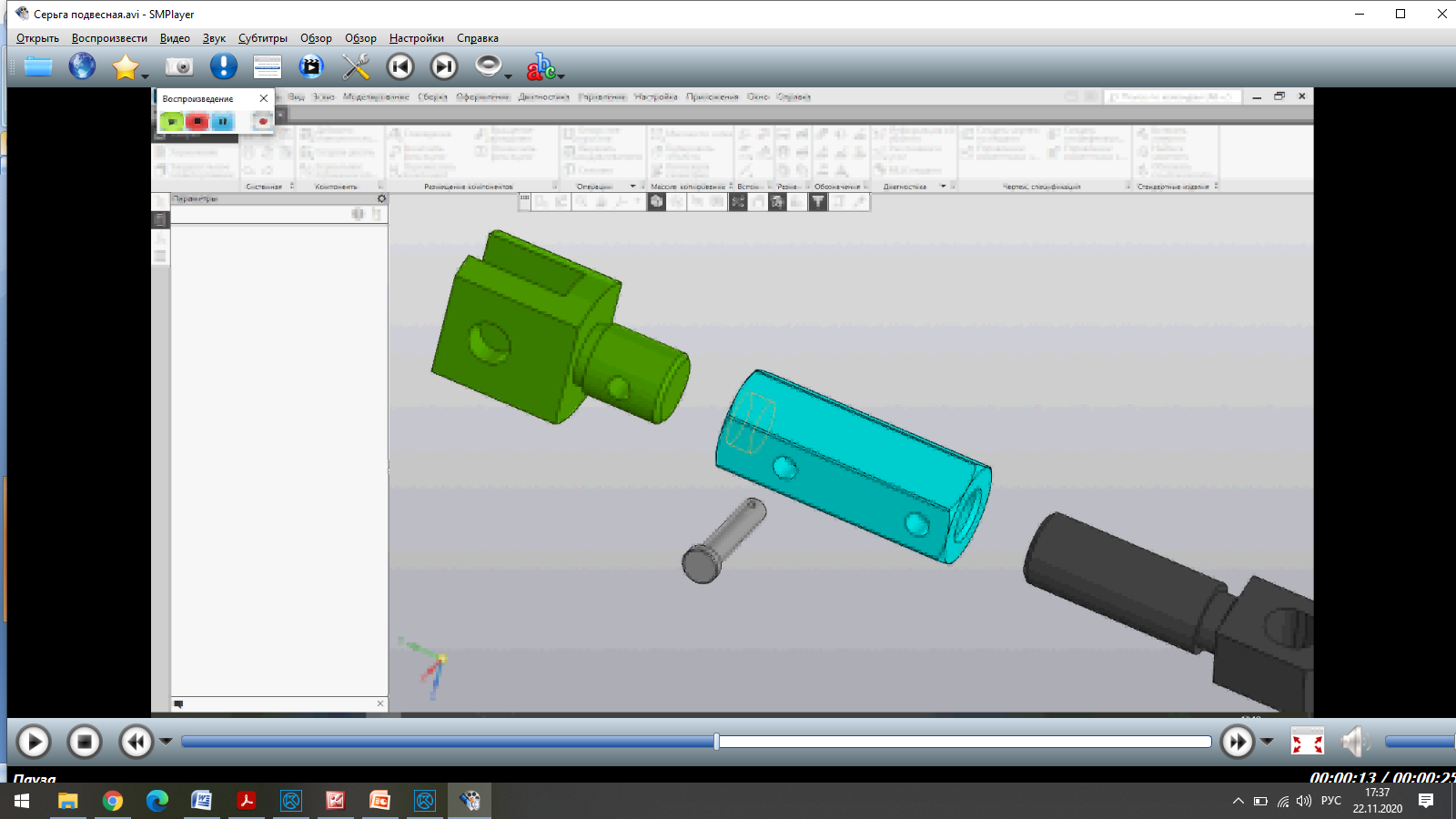 [Speaker Notes: Последним этапом выполнения итоговой выпускной работы являлось создание анимации разборки изделия, созданное с помощью библиотеки КОМПАС Механика анимация. Предварительно была проведена подготовка сборки, а именно, отключены сопряжение мешающие перемещению компонентов и вращению.
Результат построения анимации представлен на слайде]
Спасибо за внимание!